Hazards in the Woods!
Langston, Ronnie, and Isaac Project
ONE HAZARD
THIS HAZARD CAN CAUSE YOU TO  HIT YOUR HEAD  AND GET A CONCUSSION OR GET A HEADACHE
2 HAZARD
If you fall  you can hurt yourself and sometimes hurt others.
this one can hurt
If you fall you can hurt your face  and that can hurt bad.
How can this hurt
This can hurt  by you playing  around too much and you can get trip and fall down.
Oh no
If you get hurt by this, it is going to leave something bad on your face. If you fall face first on this rock, it is something that will hurt, so don’t fall on this rock.
Ouch
If you fall in this, you will get stuck and that is going to hurt trying to get back up.
That mushroom
That mushroom can poison you or  make you sick and swell up.
That rock right there
If you run past this rock and trip, that rock in the woods can hurt a little but not enough to cause real danger.
mushroom
If you eat that you will get very sick and that will not turn out well.
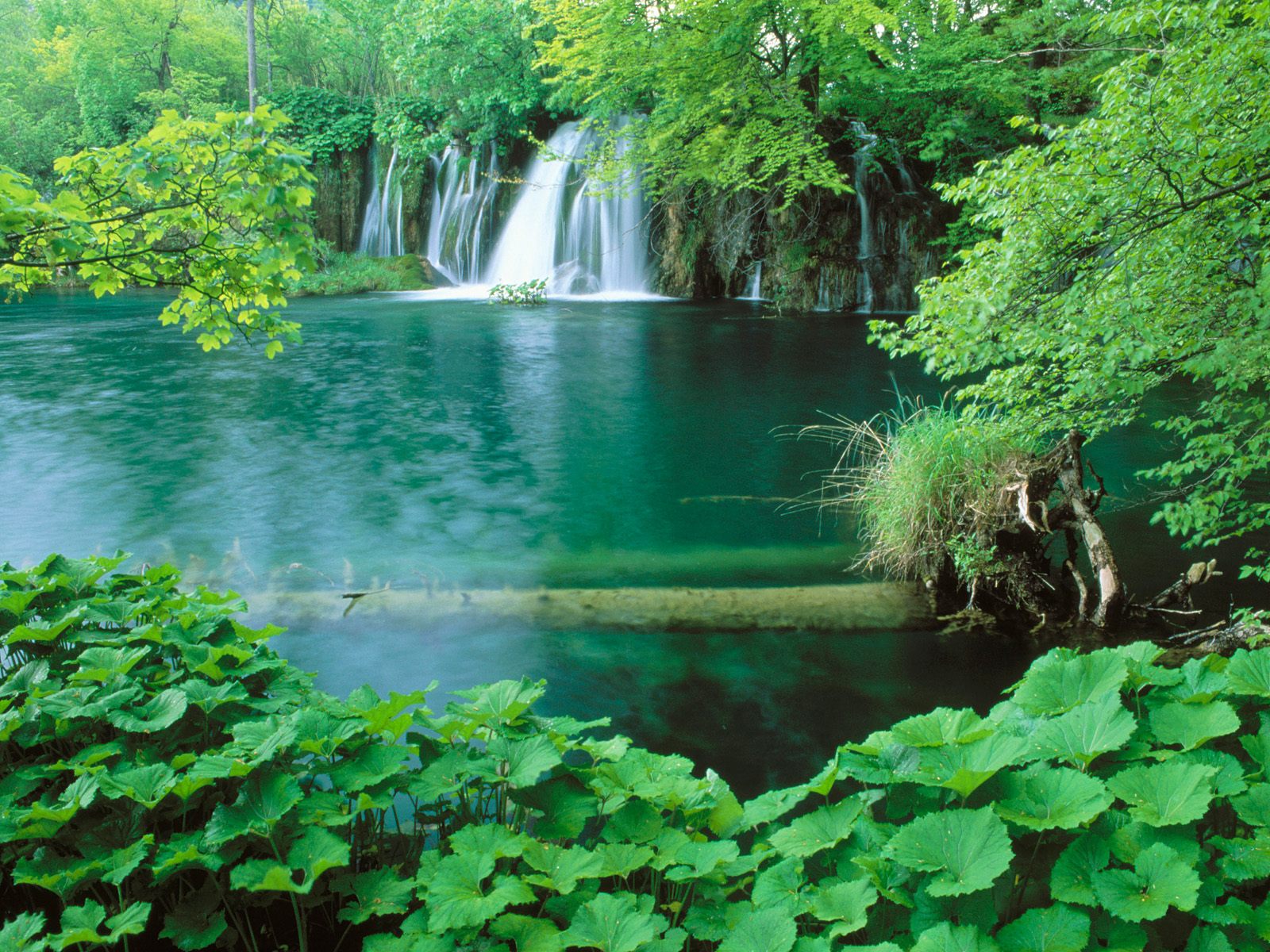 That is the end, hope you liked it.